Ten Metadata Problems and Solutions
Song and Album Identifcation
Identifying Classical Music
Classical Music Configuration
Filename not matching Metadata
Metadata Consistency
Inconsistent Artists
Artist Collaborations
Sorting Artists
Automatic Disc Lookup
Dealing with Multiple copies of album
Problem 1:Inconsistent Artists
Artists are not always attributed the same on every release
Minor differences in names, such as initials, spelling errors
Artist deliberately use different name e.g Prince, O(+>, Formerly Known As
Different languages, e.g. Пётр Ильич Чайковский / Pyotr Ilyich Tchaikovsky
This makes it difficult to find all music by a particular artist
Tools that lookup CD do independently of any other CD by same artist, so no consistency
Manual Edit, easy to make mistakes and introduce inconsistencies
Solution 1:Inconsistent Artists
Understands Artists as entities ( we store an Artist Id we know who they are)
Artist Canonical Name, instead of using name on release we can use their main name
 If their main name is not in Roman script (eg Пётр Ильич Чайковский) we can use their Roman/English version of name
Problem 2:Artist Collaborations
Collaborations e.g. Johnny Cash and June Carter
Featured artist e.g. Taylor Swift feat. Ed Sheeran

So each collaboration, or featured by involving an artist ends up as a separate artist in your browse list
Solution 2: Artist Collaborations
Again it comes now to entities, when we lookup it is decoded as


So we know we have two artists and a connector, so we can store as


We can do the same with featured artists, we can also drop the featured artist altogether if they are not of interest.
Artist Options
Problem 3:Sorting Artists
Sometimes lookup returns the Artist Sort Name (Beatles, The) rather than their Display Name (The Beatles), another source of inconsistency
Sometimes Sort Name are shoe-horned into main name
Hard work entering sort names
Cannot derive sort names automatically, e.g Josquin des Prez
Solution 3: Sorting Artists
Again, artist is an entity, and each entity has a Sort Name
We have sort fields for all people/group fields including
So you can display as Kate Bush, but sort as Bush, Kate
Problem 4:Automatic Disc Lookup
So you rip your CD to server/computer
CDs don’t store artist, album ectera
Tools such as iTunes, dbPoweramp lookup CDs based purely on no of tracks and track lengths
Can return totally wrong album with coincidentally same track lengths
Total fail for releases with less than five tracks
CD based not album based so no consistency over discs in multi disc album 
Doesn’t set Disc No, Disc Total fields because single disc based
Sources such as freedb, poor quality
Better sources as Gracenote still have errors no, way to fix them.
Solution 4:Automatic Release Lookup
We match to Releases not Discs
Understands that all files in folder could be multidisc album, and that sub folders likely to represent discs within multidisc album
Uses Acoustic Fingerprinting  this listens to the music rather than just basing on track lengths on album
Works for releases of any lengths i.e. singles.
Combine this with existing metadata (including track lengths) and folder structure to ensure it is a valid match.
Properly add Disc No, Disc Total and Disc SubTitle fields
Problem 5:Dealing with Multiple Copies
If using automatic matching can end up with multiple files with identical metadata
Hi-Res and non Hi-Res versions of same album
Lossless and lossy version of same album for portable devices
Singles and albums may have same name
Box Sets, may want to see sub disc titles
This causes issue when browsing and searching
Solution 5:Dealing with Multiple Copies
Differentiate between Singles , Albums by adding (single, EP) to name
Can auto identify hi-res (24bit) albums add add [HD] to album name
Can add audio format to album name e.g (flac)
Include/exclude disc sub titles from album name
Release Options
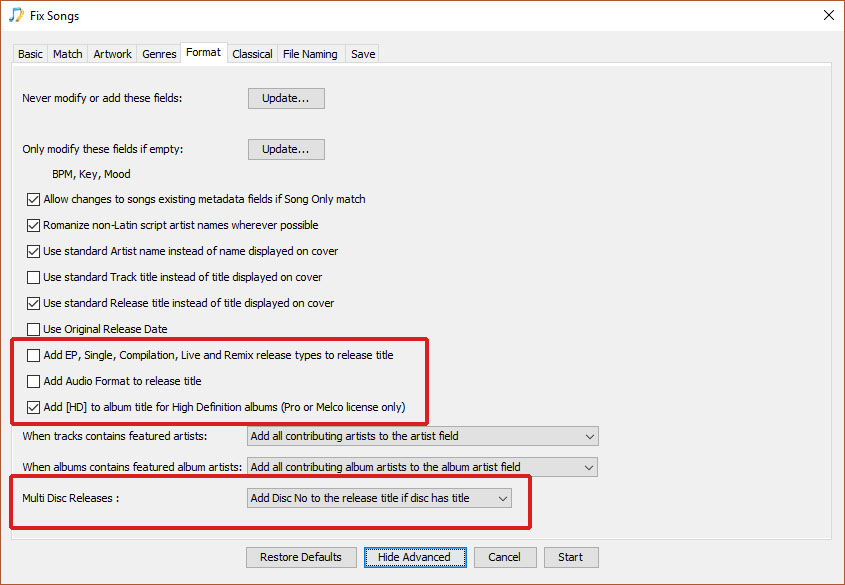 Artist and Release Entities
We use MusicBrainz Artist and Release Entities, defacto standard used by Microsoft, Google, BBC, Spotify and last.fm
But our database cross references MusicBrainz and Discogs, so we can use MusicBrainz artists even when we have only matched to a Discogs release.
The data in MusicBrainz can be easily edited, and there is a full audit trail so if any errors are found they can be fixed properly by anyone.
Problems Handling Classical music
Classical music has features that means it needs to be handled differently to Pop/Rock music
There is not a single artist, usually comprises conductor, performers and orchestras.
The composer is not usually involved with the recording, and may have died long ago !
But most databases and tools have been designed primarily with only Rock/Pop music in mind.
Within an Album Movements and Works are as important as Tracks
Problem 6:Identifying Classical Music
The major databases do not have a flag to indicate if a release is a Classical release
There is inconsistency in how Classical releases are added
MusicBrainz supports the extra metadata that Classical releases require but the interface for adding data is poor. 
Discogs does not provide additional fields to properly capture the additional classical data.
Solution 6:An Algorithm to Identify Classical
SongKong uses an advanced algorithm to identify if a release is actually classical, it considers the following to decide if Classical:
Known classical composers, conductors and performers
Identifying works and movements
Known Classical Record Labels
Parsing Titles for items such as Opus numbers 
We also provide an user configurable exception list for those edge cases that are incorrectly categorized.
Problem 7:Configuring Classical Releases
What should the artist be set to ?
How do we capture information such as the orchestra or soloist performers ?
How do we group tracks by works and movements ?
Solution 7: Configuring Classical Releases
Because we know the classical release we can then can configure Track Artist differently, e.g as combinations of Performers, Orchestras, Conductors.
We can put Composer into their own Composer field, and keep the Album Artist field for the main performers.
We properly categorize everyone, we have separate fields for Conductor, Composer, Performer, Orchestra, Choir, Ensemble fields
We have Work, Movement, Movement No, Movement Total, Opus, Classical Catalog and even multi level Work fields
Classical Options
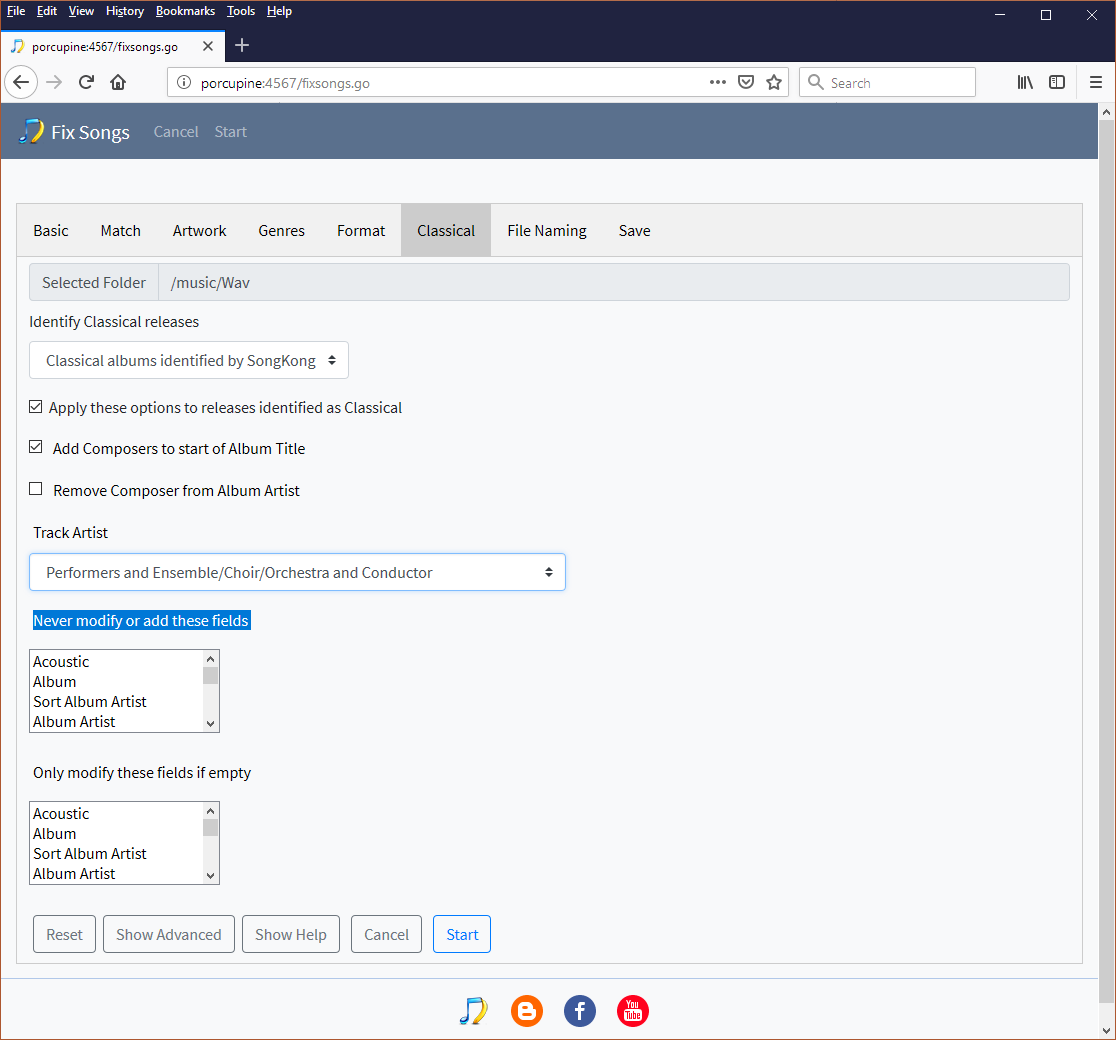 SongKong with MinimServer
MinimServer is a uPNP server that works on most systems including Melco N1 as an alternative to Twonky
We have worked with MinimServer to get the best Classical solution
SongKong really well with MinimServer UPnP, because MinimServer can be customised to use any metadata
SongKong also support MinimServer Groups, analogous to Works
Problem 8: Album Without MinimServer Group Added
Cluttered with repeated information
No easy way to play a complete single work
Solution 8: Album after using SongKong to add Group
Less cluttered, grouped by work
But you can drill down to movements within work
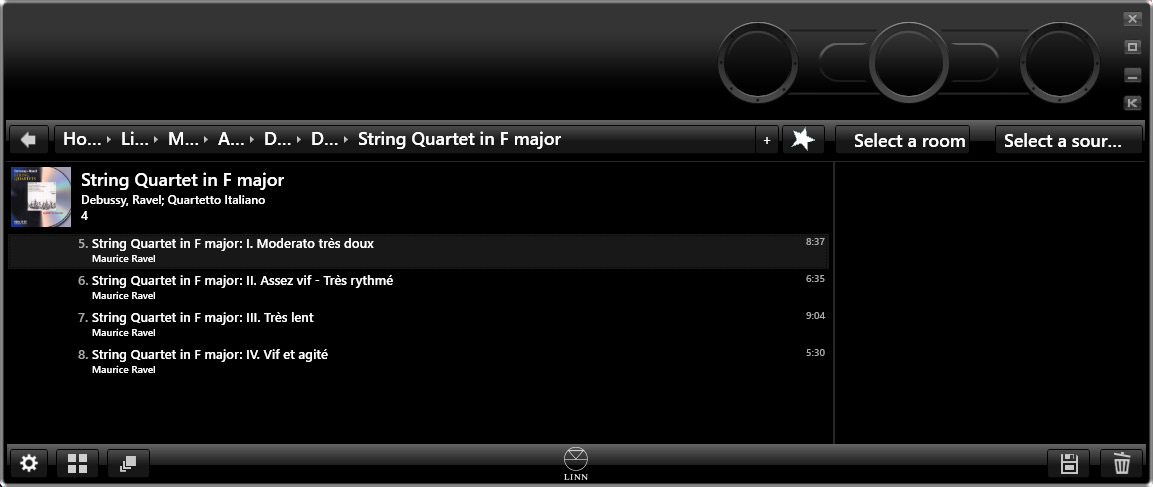 Instruments and other indexes
SongKong can add all types of metadata that can be indexed and browsed
Includes instrument
Includes acoustic metadata such as Bpm, Key and Mood
Problem 9 – Filename not matching Metadata
If you modify metadata then ideally the filename should reflect the metadata
Need a flexible way of creating new filename from metadata
But must be careful with breaking playlists 
And Careful renaming files when they have no metadata
Different Mask may be required for Compilation albums
Solution 9 - Comprehensive Filenaming
Can rename and re-organize your music files based on the metadata
Can decide to not rename, rename if matched only, rename all file ectera
Sometimes tools require filenames to be organized in a particular way.
Can use predefined masks 
Or create your own with full access to your metadata and expression language for manipulating the filename.
Can move to Matched/Unmatched folders
Options to account for different filesystem restrictions (e.g Windows :)
Can also update iTunes, if you use iTunes
Filenaming Options
Problem 10 – Keeping Your Music Consistent
OK, your collection is identified and organized, but how do you update with additional data
Most solutions have no link back to the existing match so if you want to update you have to rematch, and this may cause songs to be matched to something different
Its also slow to rematch again.
Solution 10 - Keeping Your Music Consistent
When SongKong matches to an album it stores the internal MusicBrainzReleaseId or DiscogsReleaseId fields as well.
So when you run Fix Songs it doesn’t rematch those albums if it finds the ids.
Instead it just updates the songs with any new data for that album that has been added to online database (e.g Record Label)
Can also be used to quickly change your collection if decide to cnage a formatting option e.g Enable Add Audio to Album Title
Summary
SongKong is careful and doesn’t damage existing data
SongKong really understands metadata
SongKong can solve problems in a  consistent way.
SongKong makes it easy to apply to your whole collection

Thankyou, I hope that helps explain the kind of problems that SongKong can solve.